ZASADY BEZPIECZEŃSTWA W SIECI
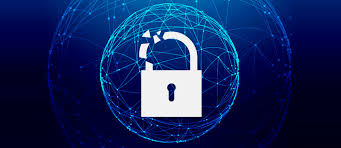 Jeśli nie masz pewności, z kim rozmawiasz, nie podawaj żadnych informacji na swój temat.
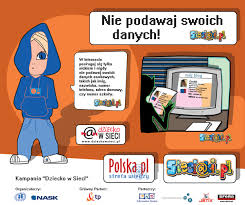 2. Nie zdradzaj innym swoich haseł. Układaj takie, które będą trudne do odgadnięcia (to nie może być Twoja data urodzenia ani imię!).
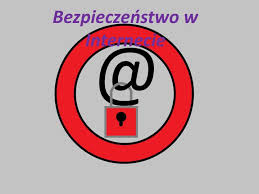 3. Nie pozwalaj na zapamiętywanie przez przeglądarkę haseł do poczty elektronicznej i serwisów, z których korzystasz — w przeciwnym razie każda osoba pracująca na tym komputerze będzie mogła zalogować się na Twoje konto. Po skończonej pracy wyloguj się — inaczej ktoś może się pod Ciebie podszyć.
4. Jeśli korzystasz z serwisów społecznościowych, zadbaj o odpowiednie ustawienia prywatności. Pamiętaj, że zgodnie z regulaminem Facebooka możesz założyć tam konto dopiero po ukończeniu 13. roku życia.
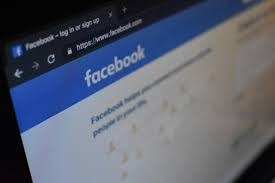 5. Na forach dyskusyjnych czy blogach posługuj się nickiem (pseudonimem), a nie swoim imieniem i nazwiskiem. Unikaj publikowania informacji o sobie w sieci.
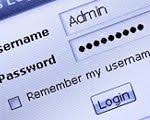 6. Chroń swoje zdjęcia – raz umieszczone zdjęcie zostaje na zawsze w sieci.
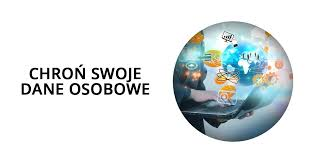 7. Jeśli ktoś Cię zaczepia w Internecie, jest wobec Ciebie wulgarny i agresywny koniecznie poinformuj o tym kogoś dorosłego.
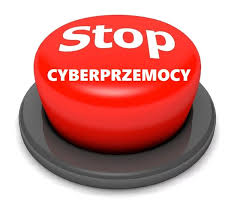